Green Eggs and Ham
By
Dr. Seuss
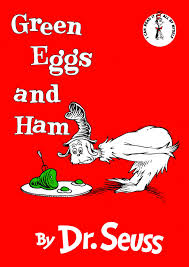 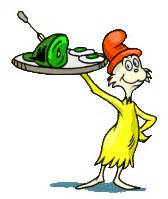 Objectives
Table of contents:
Page 1 – Title page 
Page 2 – Table of Contents and Objectives
Page 3 – Rhyming words
Page 4 – Listen to passage
Page 5 – Pick the rhyming word
Page 6 – Pick the rhyming word
Page 7 – Pick the rhyming word
Page 8 – Pick the rhyming word
Page 9 –  You are correct!
Page 10 – Oh no, try again!
Page 11 – Survey question
Page 12 – Yes page
Page 13 – No page
Page 14 – Credits
SWBAT listen and understand the passage
SWBAT read along with the passage 
SWBAT recognize the rhyming words
SWBAT match rhyming words by clicking on 	the picture or sound
SWBAT individually assess their correct 	choice of rhyming word
Rhyming Words
Listen for the rhyming words in this passage
I could not, would not, on a boat.
I will not, will not, with a goat.
I will not eat them in the rain.
I will not eat them on a train.
Not in the dark!  Not in a tree!
Not in a car!  You let me be!
I do not  like them in a box.
I do not like them with a fox.
I will not eat them in a house.
I do not like them with a mouse.
I do not like them here or there.
I do not like them ANYWHERE!
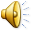 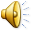 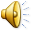 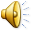 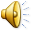 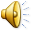 Which word and picture rhymes with mouse?
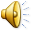 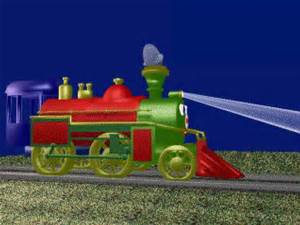 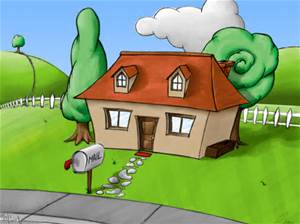 House
Train
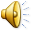 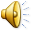 Next
Which word and picture rhymes with goat?
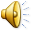 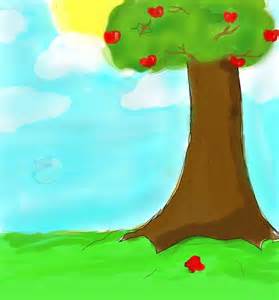 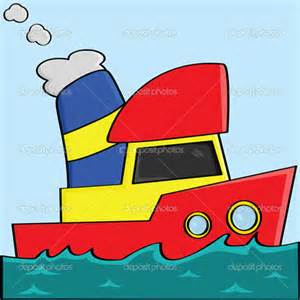 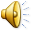 Tree
Boat
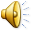 Next
Which word and picture rhymes with rain?
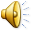 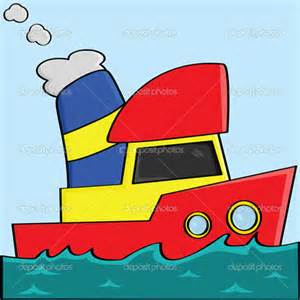 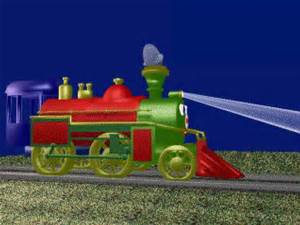 Boat
Train
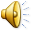 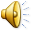 Next
Which word and picture rhymes with box?
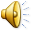 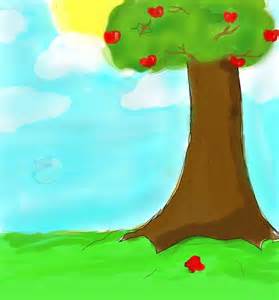 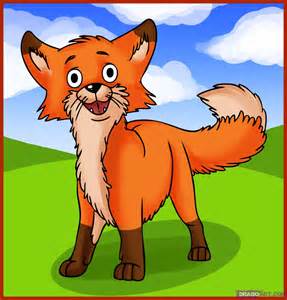 Tree
Fox
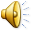 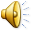 Next
Correct, Good Thinking!
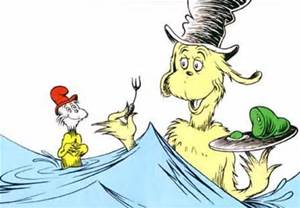 Next
Oh No, 
Try Again!
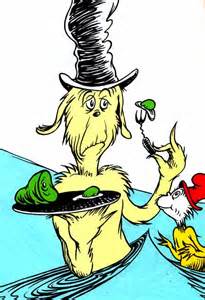 Go back
Would you try Green Eggs and Ham?
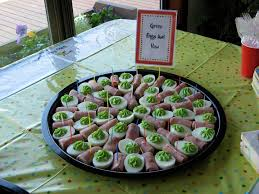 Press
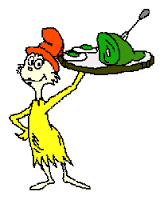 Yes
or
No
Yummy!!
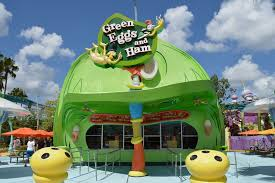 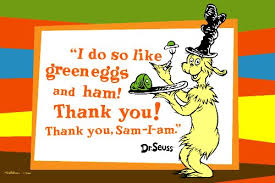 Credits
No Way !!
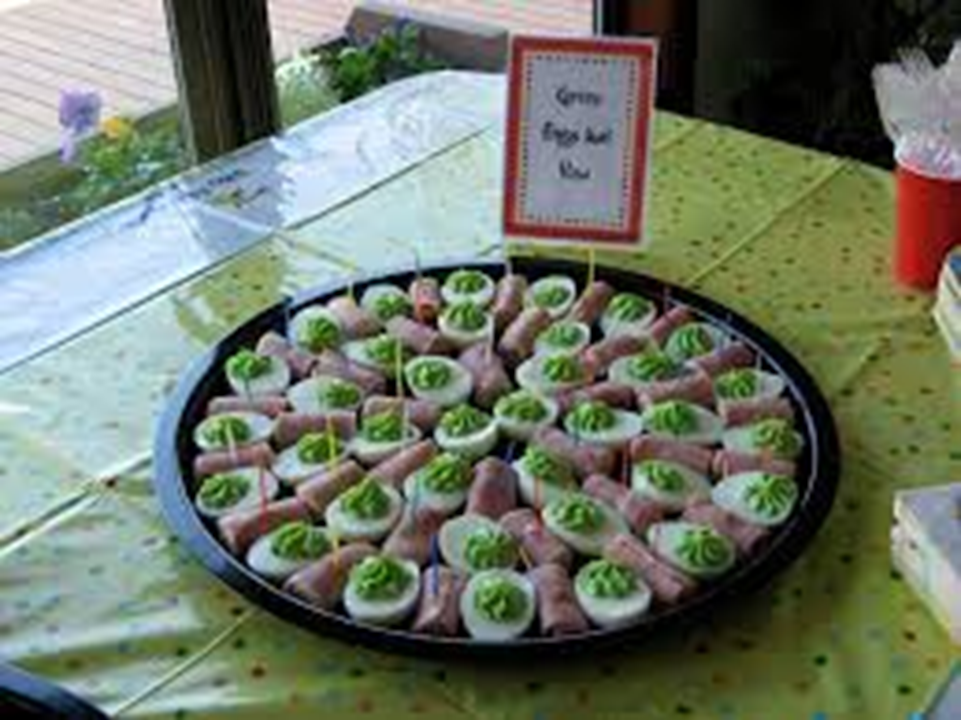 Credits
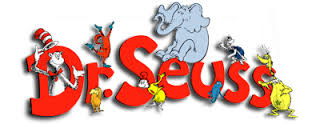 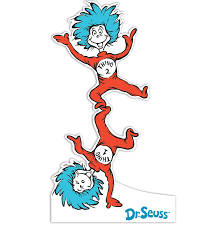 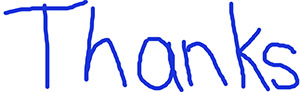 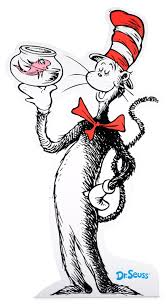 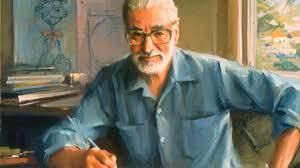 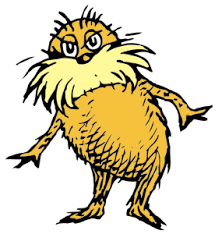 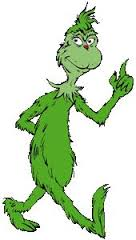 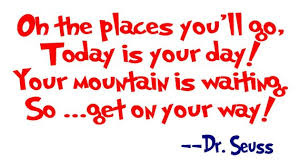